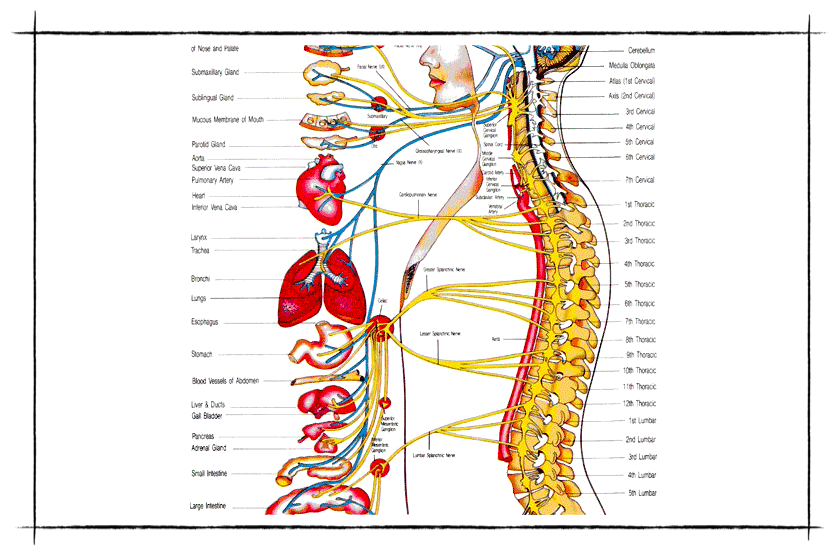 Nervous System
Functions
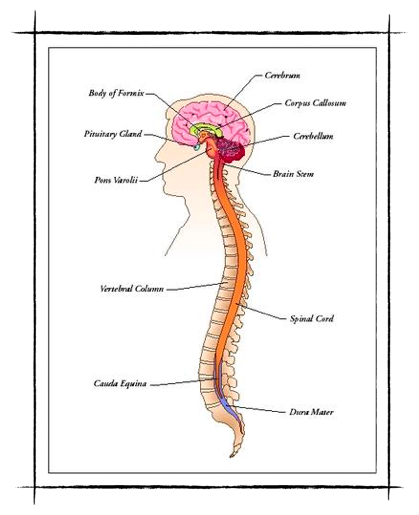 gathers & interprets information
responds to the information
Two Parts
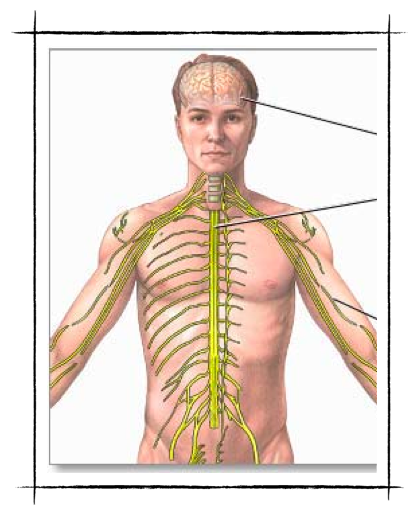 Central Nervous System (CNS)
Peripheral Nervous System (PNS)
Organs of CNS
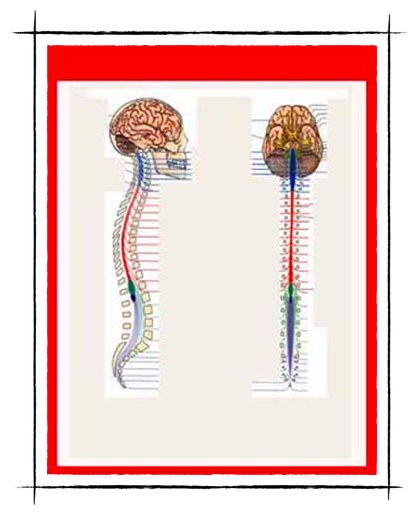 brain 
spinal cord
Organs of PNS
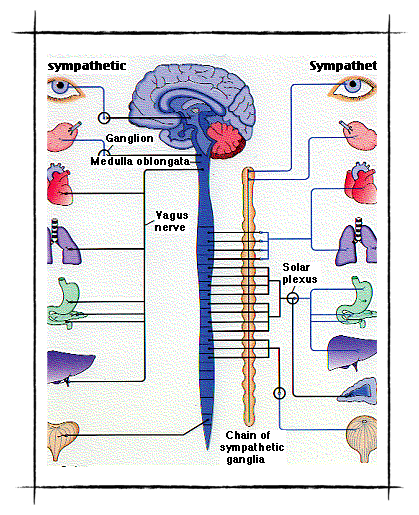 all other parts of nervous system
nerves
The Peripheral Nervous System
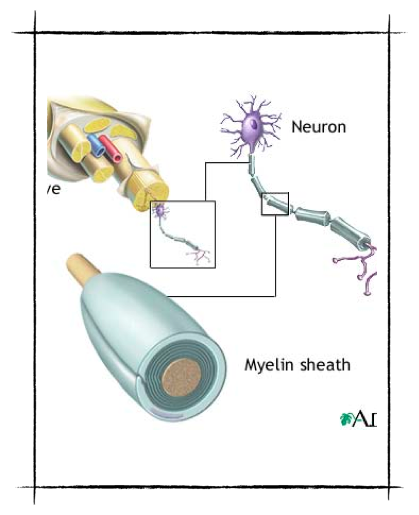 What is a nerve?
collection of axons bundled together with blood vessels and connective tissue
Parts of the PNS
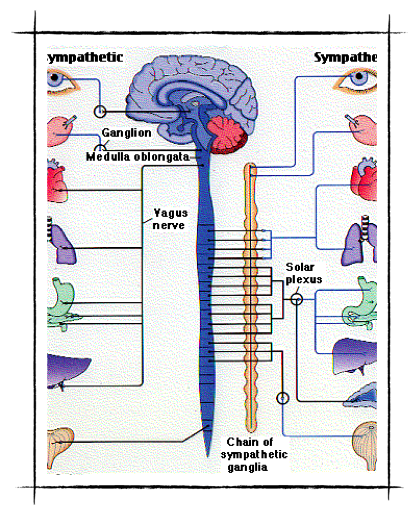 Somatic Nervous System
Autonomic Nervous System
Read page 229
The Central Nervous System
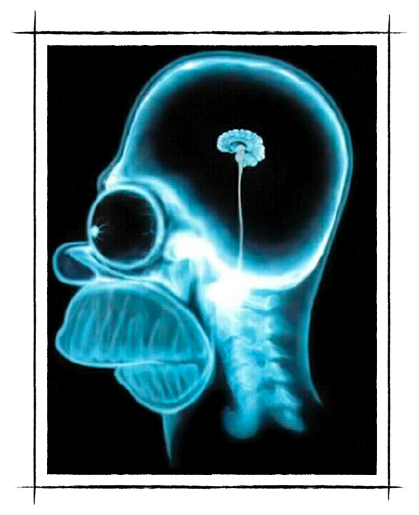 BRAIN
control center for the body
each region associated w/ specific functions
CEREBRUM
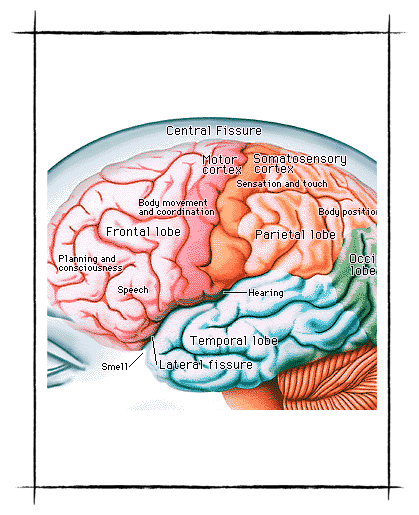 divided into right and left hemispheres
conscious functionings
interpreting stimuli from senses
CEREBRUM
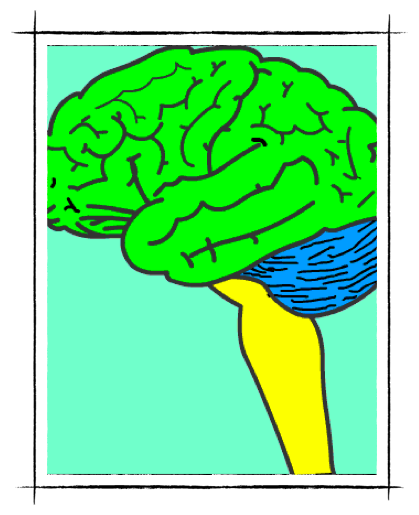 sensory detection
motor control of skeletal muscles
CEREBELLUM
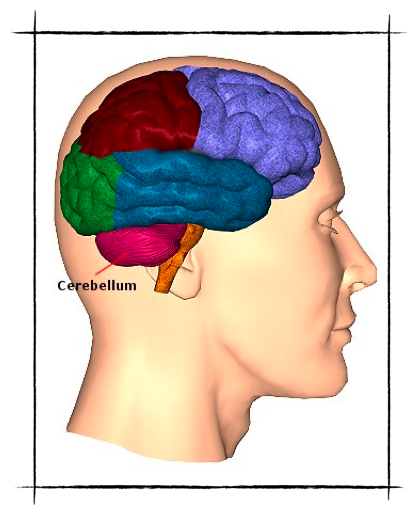 second largest portion
fine motor coordination
body movement
posture
balance
BRAIN STEM
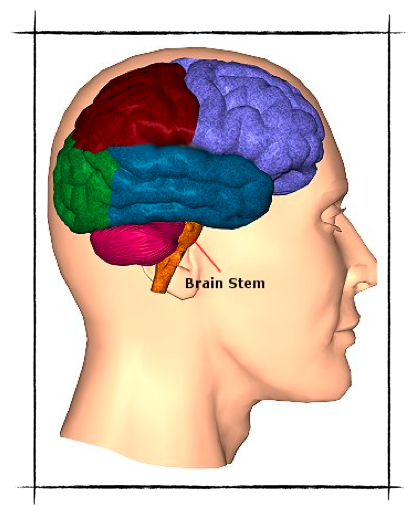 parts:
medulla oblongata
pons
midbrain
BRAIN STEM
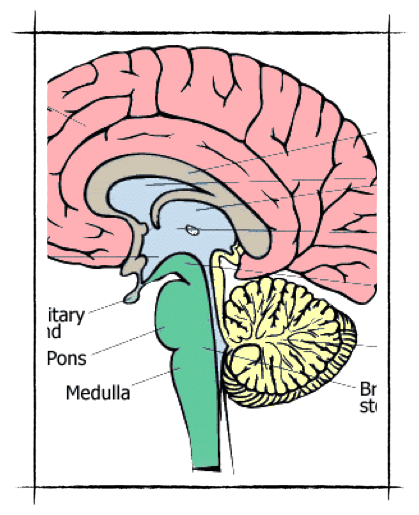 controls:
heart rate
constriction of blood vessels
digestion
respiration
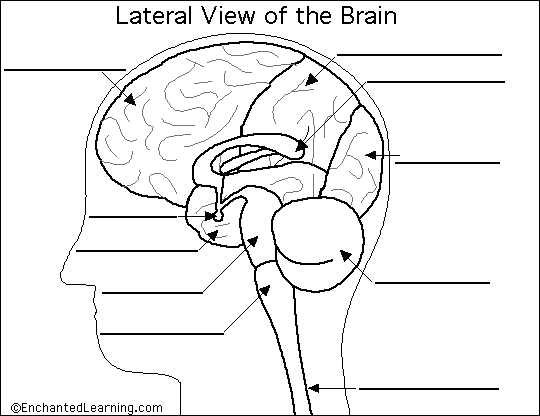 SPINAL CORD
bundle of interneurons
surrounded by the vertebral column
cranium to hip area
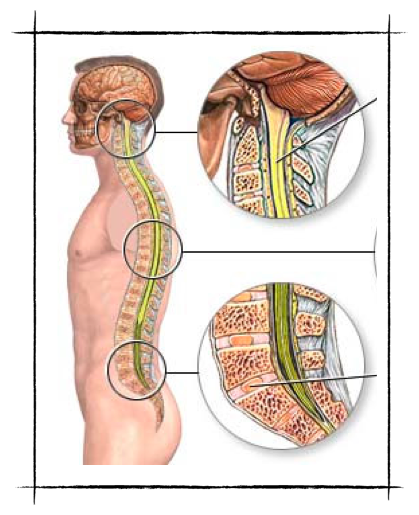 SPINAL CORD
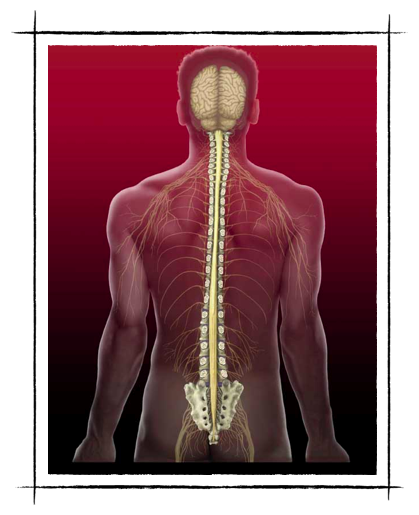 provides connection b/w the brain and the extremities & region of the body associated with reflex actions